Экомагия. Привычка превращать
Константин Голошубин
Школа практической мультипликации
МАХОЛЁТ
АНО ЦРТ «Детский мультпроект»
Проекты:
Проект игра-мультфильм «Переработка»

Экологический мультмарафон «Алхимия упаковки»

Мультпроект «Подготовишка для малыша Паки»

Фестиваль «Живая вода»

Мультпроект «Экомагия. Привычка превращать»

Лаборатория «Следы жизни в цифре»
Подробности по проектам
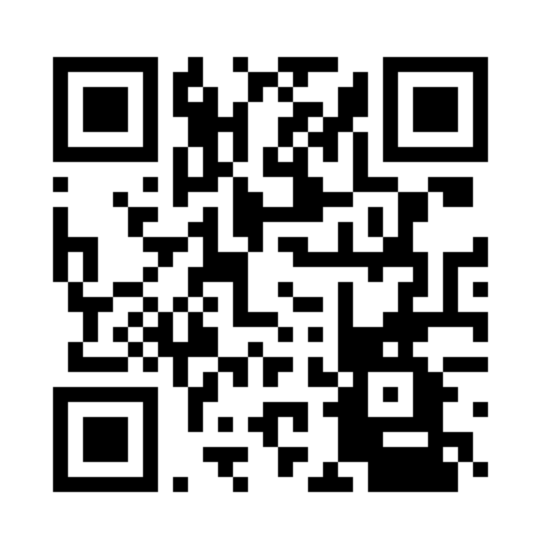 http://multmarafon.ru/ecomult/
Плейлист экологических мультфильмов
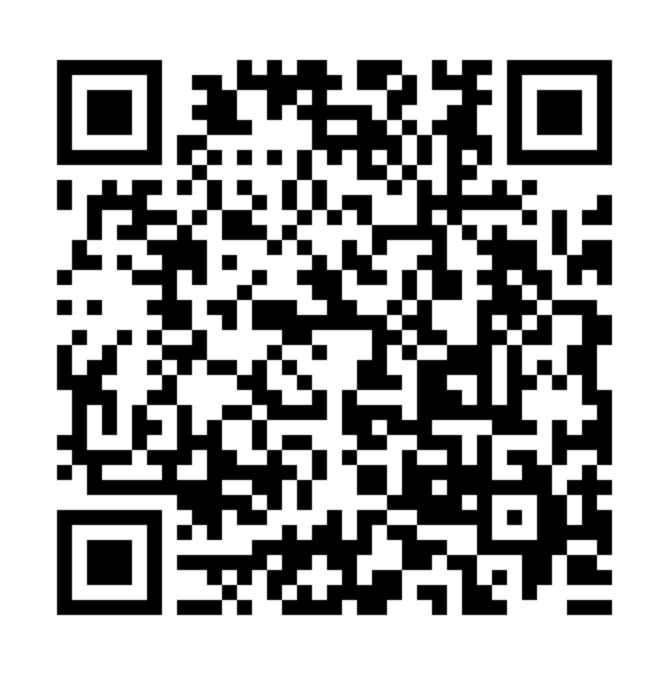 https://youtube.com/playlist?list=PLlM-tzfVMe6CnI1njcSl8pS3_pR5MhflM
Сообщество в ВК
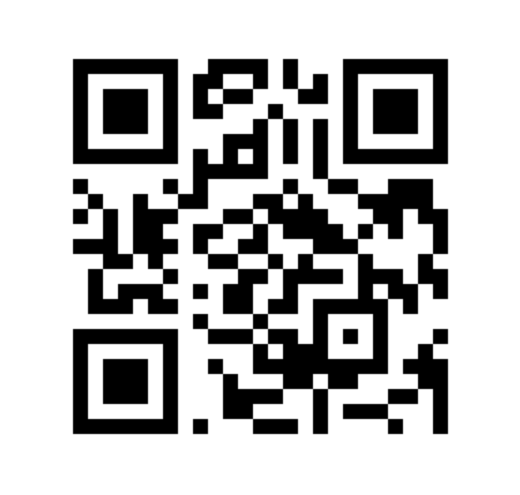 https://vk.com/mult_lab
выводы
Самодельная мультипликация – важный инструмент работы с детьми в экопросвещении

Кооперация с партнерами = качественный контент
Благодарю за ваше время!
👇Напиши мне 👇
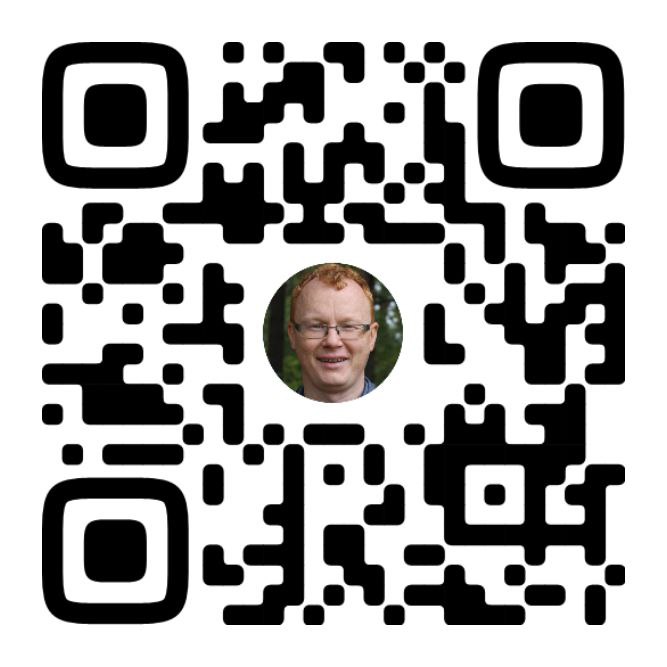 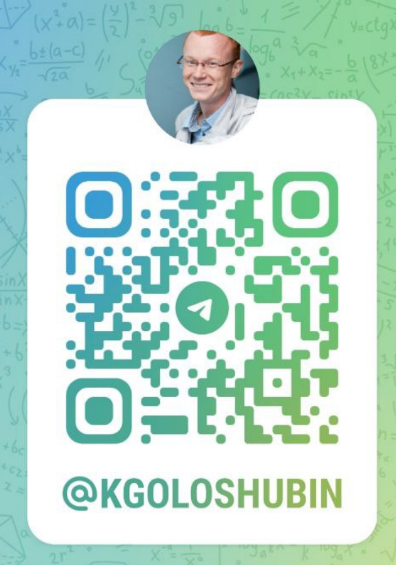